Отруйність метанолу й етанолу
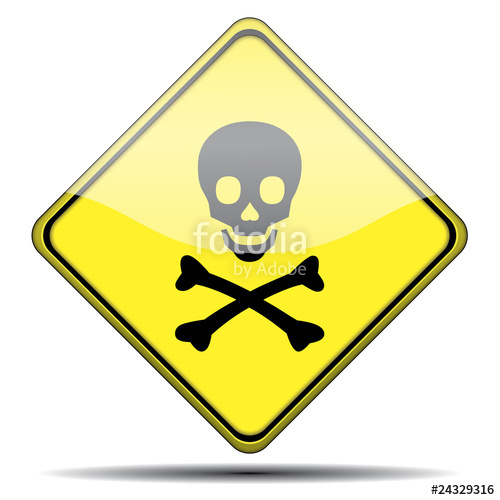 Згубна дія алкоголю на організм людини
2019
Мета:
Розглянути зв’язок між властивостями спиртів і їх застосуванням; розкрити   механізм наркотичного впливу алкоголю на організм людини, отруйну дію спиртів; розвивати критичне та логічне мислення, уміння порівнювати, виявляти причинно-наслідкові зв’язки, метод Блума,  працювати в групі та нести відповідальність за свою роботу; виховувати відповідальне ставлення до свого здоров’я, навчитись заповнювати анкети хімічної сполуки, працювати в парах(розв’язування вправ і задач)
Спирт (Асоціативний кущ)
Пяна людина
Дезінфекція ран
Лікарські настоянки 
Очистка поверхонь
Косметичні засоби
Згідно з Національним стандартом України ДСТУ 4221:2003 етанол — це токсична речовина з наркотичною дією, за ступенем впливу на організм людини належить до четвертого класу небезпечних речовин. Має канцерогенні властивості.
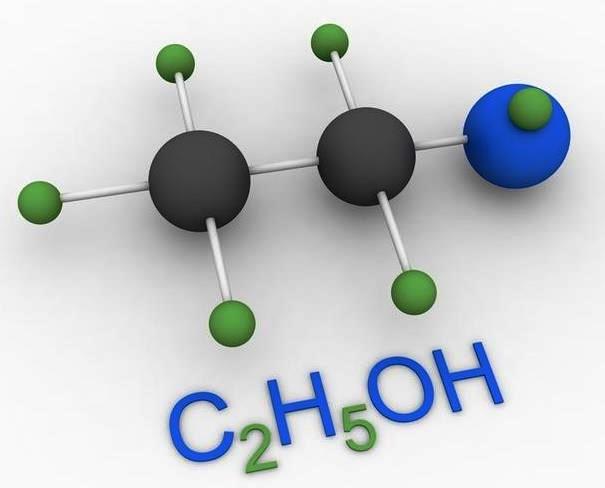 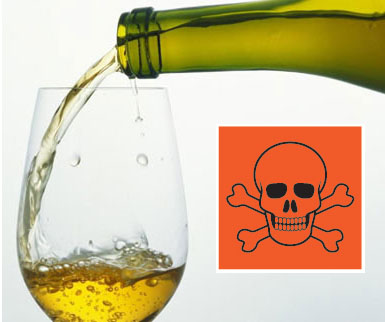 Етанол пригнічує функції ЦНС подібно до інших анестетиків, пригнічує функцію кори головного мозку.

 Етанол має яскраво виражену токсичну дію на органи дихання, послаблює скорочувальну здатність серцевого м'яза.
Метанол та етанол – перші найпростіші представники одноатомних спиртів. Вони практично не відрізняються за запахом, тому доволі часто трапляються випадки вживання етилового спирту замість етилового. Проте токсичність метанолу набагато вища!
Метииловий спирт (метанол) — отрута, що діє на нервову та серцево-судинну системи організму, швидко всмоктується у шлунку, максимальний рівень у крові спостерігається через 1 годину після прийому.
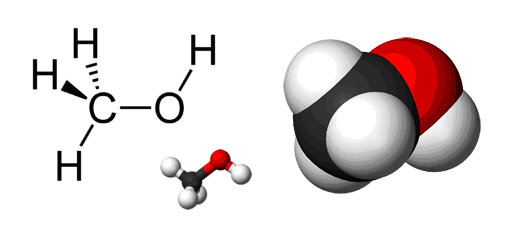 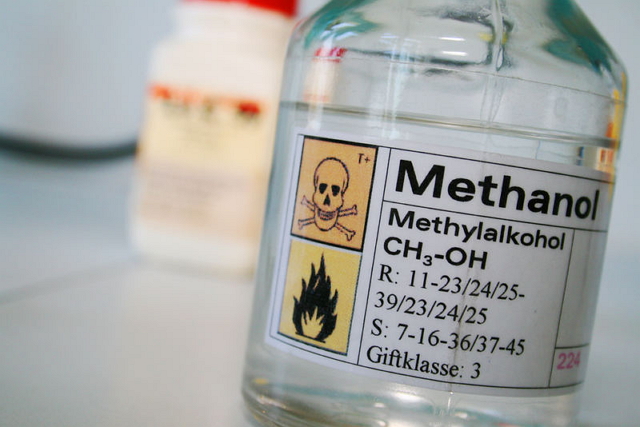 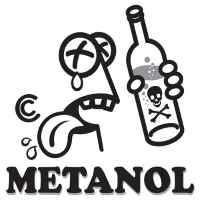 Перші симптоми отруєння такі ж як при отруєнні етиловим спиртом, потім з'являється біль у животі, запаморочення, двоїння в очах (диплопія), ослаблення реакції зіниць на світло, напади судом, колапс. Смерть настає внаслідок параліча дихального центру.
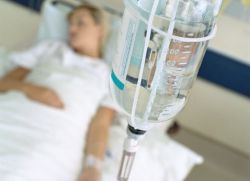 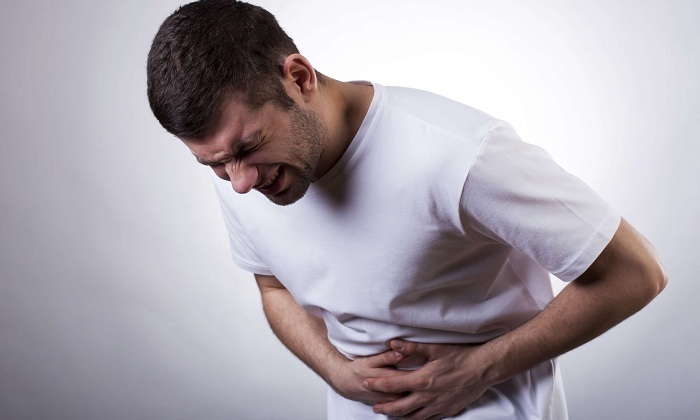 Алкоголізм і потомство
Одним з найтяжчих, небезпечніших і трагічніших наслідків пияцтва і алкоголізму є їх вплив на потомство. 
Фізичне недорозвинення, різного роду каліцтва, розлади діяльності внутрішніх органів, затримки та порушення психічного розвитку, різні вроджені захворювання центральної нервової системи — це ціна, яку діти платять своїм батькам — п’яницям і алкоголікам.
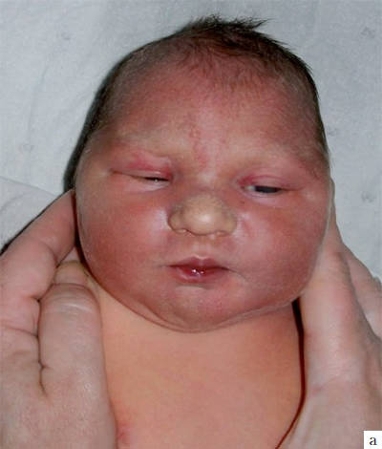 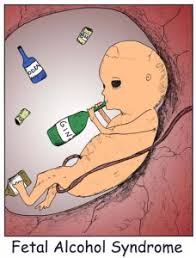 Невідкладна допомога
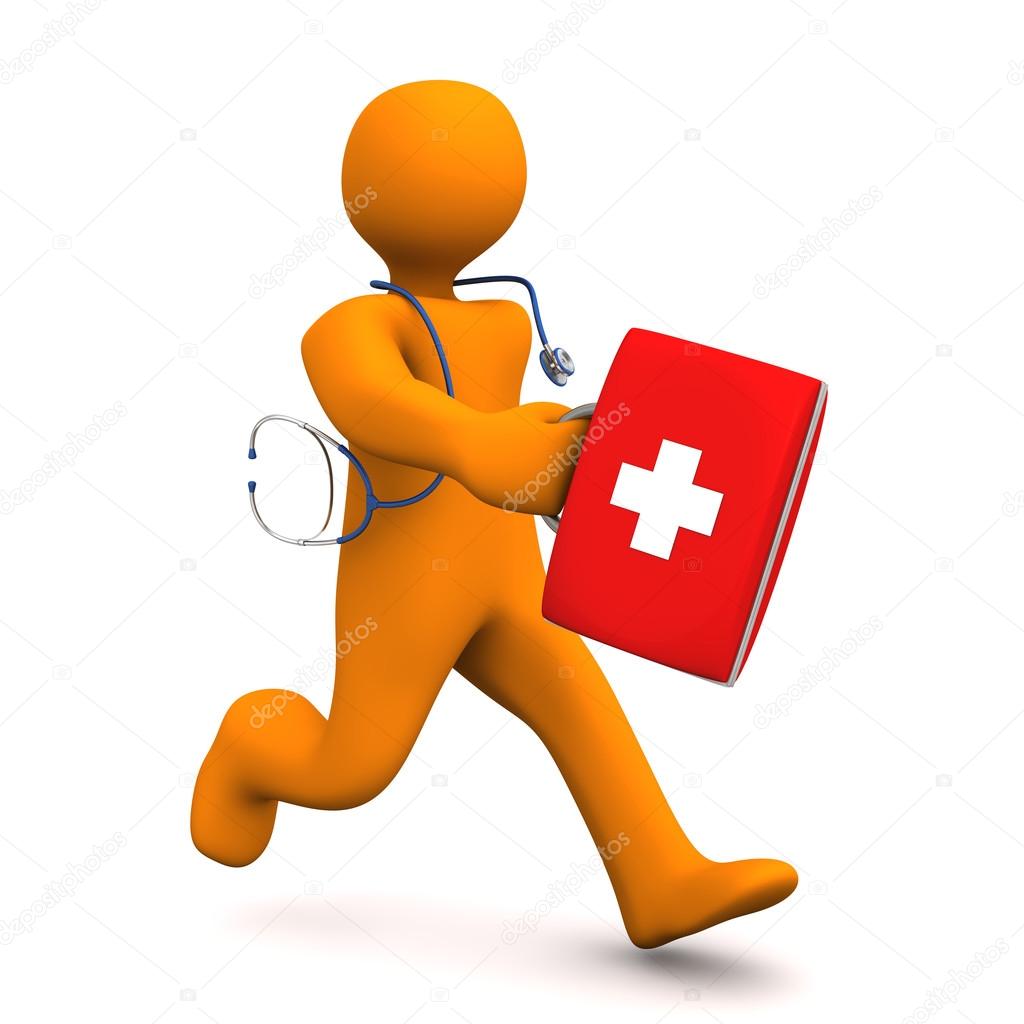 Промивання шлунку
В/в введення гіпертонічного розчину глюкози з інсуліном, 4% розчину гідрокарбонату натрію.
Вітамінотерапія
В/в повільно 5—10% розчин етилового спирту з ізотонічним розчином натрію хлориду (10—20 мл етилового спирту на добу; біохімічні протиотрути)
Госпіталізація
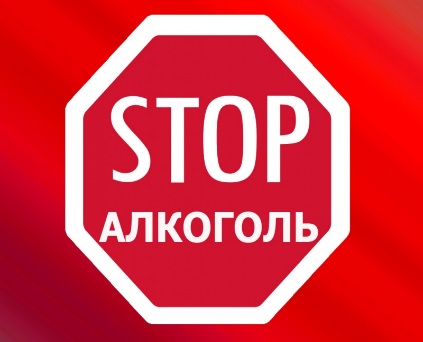 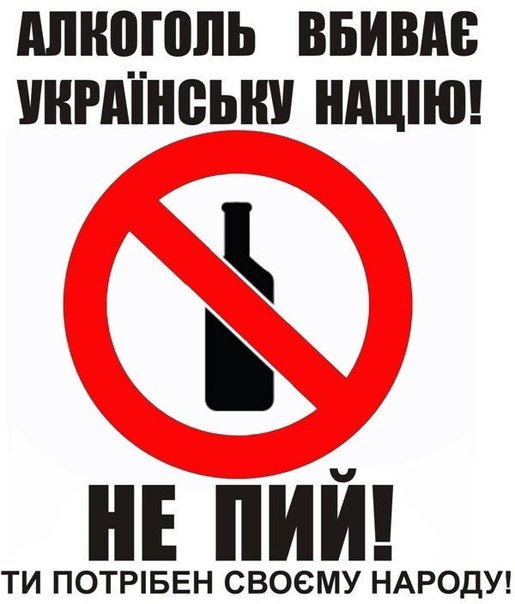 Алкоголь тобі не потрібен!
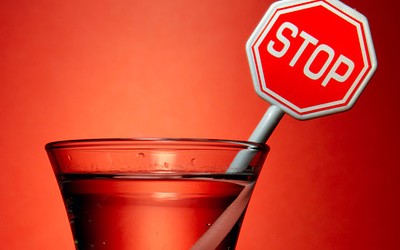 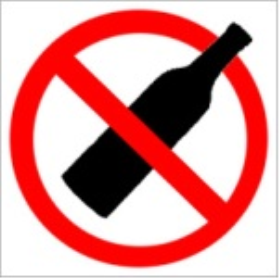 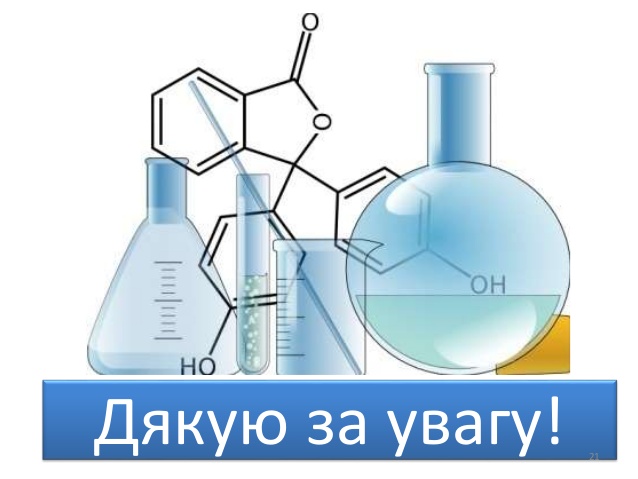